Истраживање задовољства корисника и запослених у ОБ Кикинда
2023. година
Регулаторни оквир
Закон о здравственој заштити
Правилник о показатељима квалитета здравствене заштите и о провери квалитета стручног рада
Истраживање задовољства запослених у здравственој установи
Истраживање задовољства корисника услугама здравствене службе
Истраживање задовољства запослених
Истраживање задовољства запослених – метод
 Истраживање је спроведено у периоду од 7 часова ујутро 27. новембра 2023. до 7 часова ујутро 28. новембра 2023. године и њиме су били обухваћени запослени који су тог дана били на послу. 
У истраживању је коришћен „Упитник о задовољству запослених“
Општа болница Кикинда обезбедила је довољан број упитника како би сви запослени могли да их попуне. 
Упитник је попунило 304 запослених. 
Учешће у истраживању је било анонимно и добровољно
Карактеристике испитаника
Највећи удео запослених припада групи животне доби од 35 до 55 година – њих 143 (47%),
У истраживању је учествовало 304 испитаника – доминантно су биле заступљен жене
У односу на прошлу годину, полна и старосна структура запослених није значајно промењена
У односу на занимање најзаступљенији су били медицински техничари
У 2023. години око 11% запослених изјаснило се да поред посла у ОБ Кикинда пружа услуге и у приватној пракси, што је за око 4% више у односу на претходну годину.
Ван здравственог сектора ангажовано је око 6% запослених
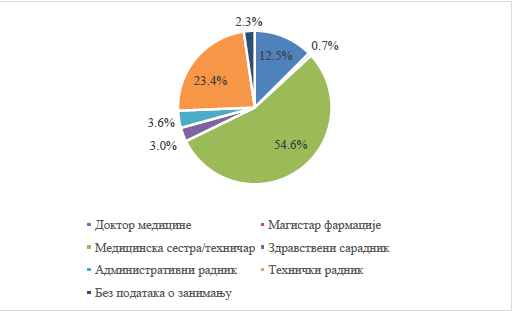 Карактеристике радног места оцењене су, генерално врло добрим оценама, изузев финансијске надокнаде за рад и руковођења и организације рада у установи које су оцењене оценом – добар
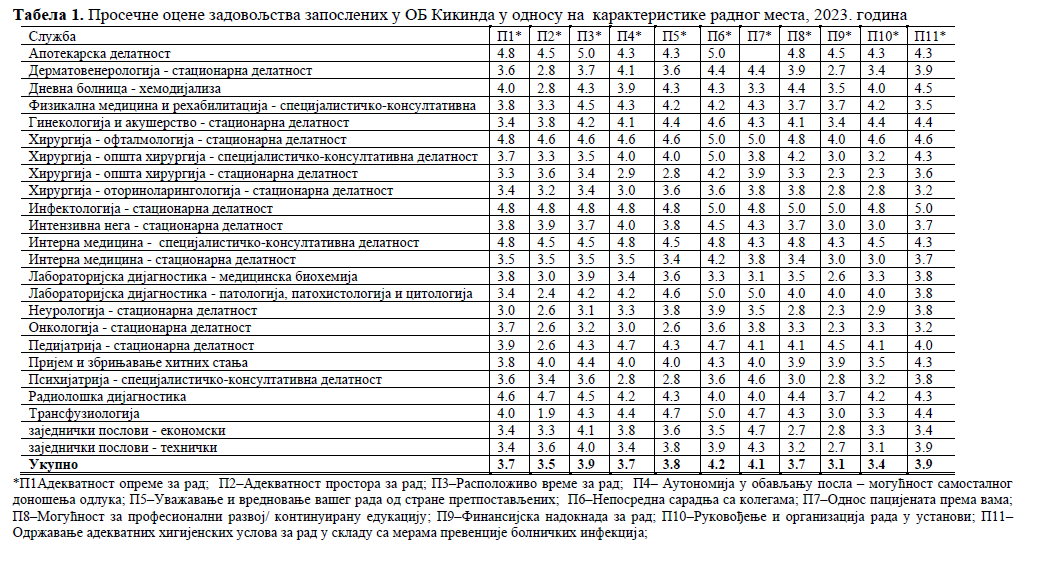 7
3
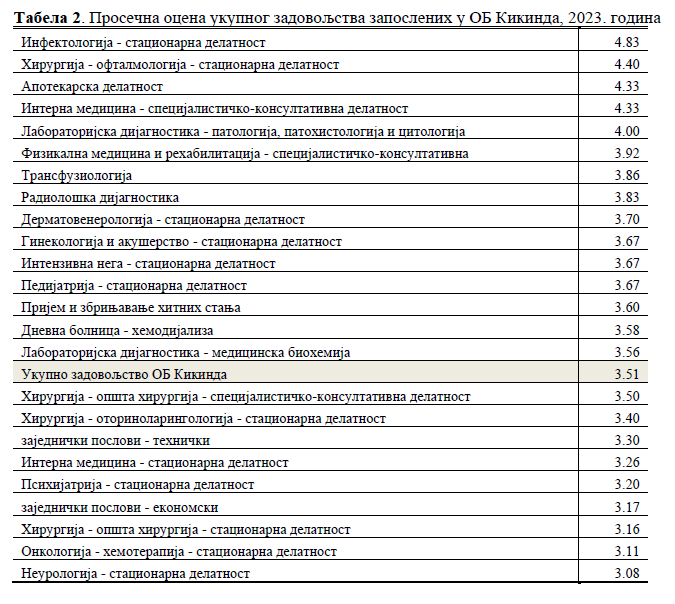 Укупно задовољство по организационим јединицама
1
2
3
4
5
6
7
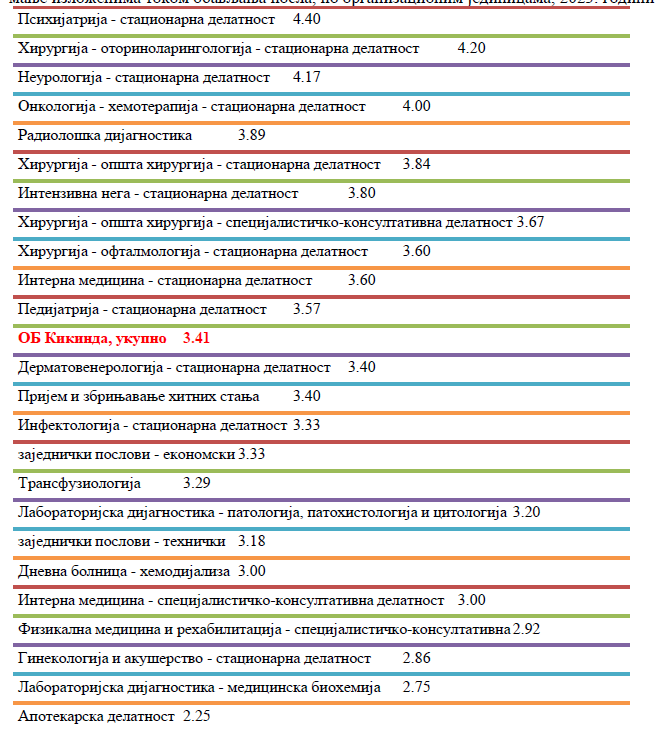 Самопроцена изложености стресу током обављања посла – оцене од 1 до 5-1 означава да уопште нису изложени-5 да су веома изложени. Генерална оцена – умерена до изражена изложеност стресу
Размишљање запослених о свом ангажману у наредних 5 година
26,9%
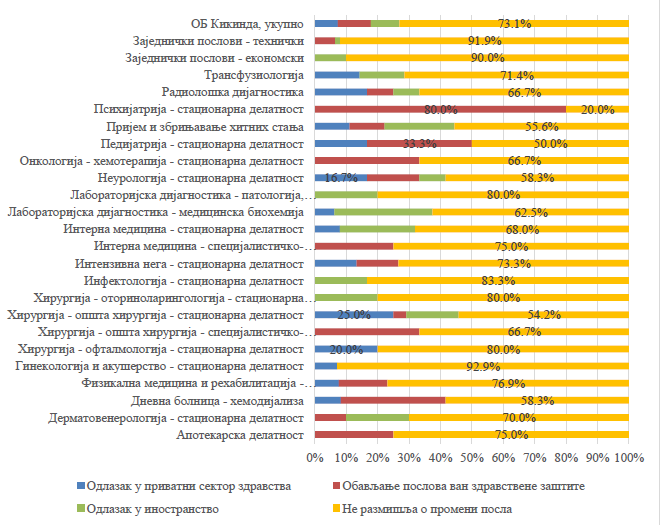 Размишљање запослених о свом ангажману у наредних 5 година у односу на занимање које обављају у установи
Узимајући у обзир све претходне елементе садржане у овом извештају, запослени су оценили своје опште задовољство послом који обављају укупном просечном оценом – врло добар
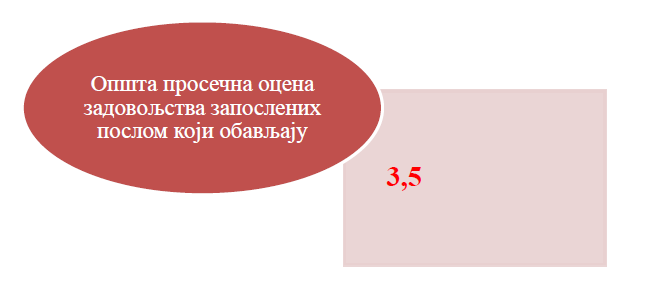 Истраживање задовољства корисника здравственом заштитом
Истраживање задовољства корисника у Општој болници Кикинда спроводено је на петодневној популацији стационарно лечених пацијената у периоду од 20. до 24. новембра 2023. године, 
И на једнодневној популацији пацијената у специјалистичким службама 22. новембра 2023. године у току радног времена специјалистичке службе. 
У истраживању су коришћене две врсте упитника у зависности од врсте лечења и то:
 „Упитник о задовољству корисника болничким лечењем“ – за стационарно лечене пацијенте и 
„Упитник о задовољству корисника радом специјалистичке службе“ – за пацијенте којима је здравствена заштита пружена у специјалистичко-консултативној области.
У специјалистичким службама ОБ Кикинда укуно је на дан истраживања било присутно 225 пацијената, број подељених упитника био је 225, а број попуњених и враћених упитника 175.
 На одељењима кикиндске болнице у недељи истраживања било је исписано 62 пацијената, колико је и подељено упитника, док је број враћених упитника износио 52
Карактеристике испитаника–специјалистичко консултативна делатност
Од укупног броја испитаних корсника 65,1% чиниле су жене

Просечна старост испитаника била је 58,83 +/-18,45 године.

Најстарији пацијенти лечили су се у специјалистичко-консултативним амбулантама психијатрије, онкологије и офталмологије
Специфичне карактеристике специјалистичко-консултативне службе
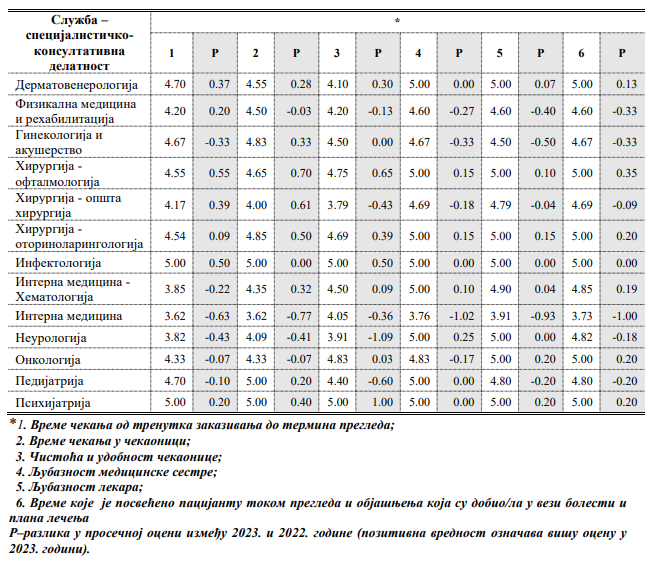 Коришћење лакара у приватној пракси
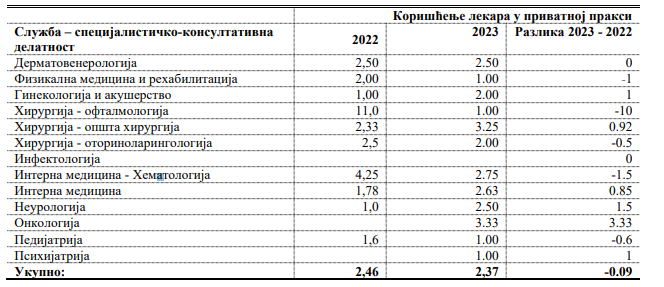 Учинити доступнијим
Време чекања на преглед који се десио у дану истраживања
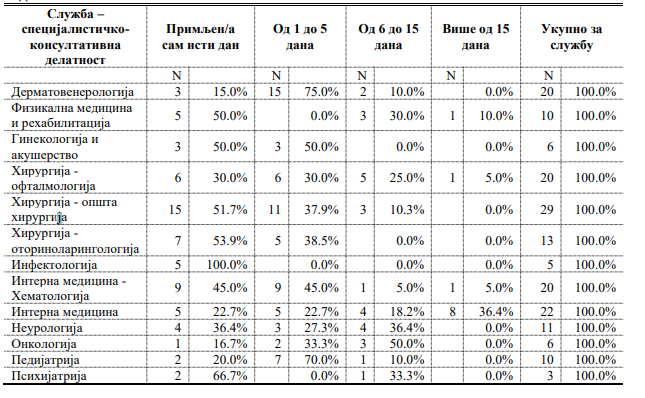 Посматрајући укупно, кориснци специјалистичко-консултативних служби ОБ Кикинда оценили су услове лечење и рад запослених у овој установи одличном просечном оценом одличан 4,60
Стационарна делатност
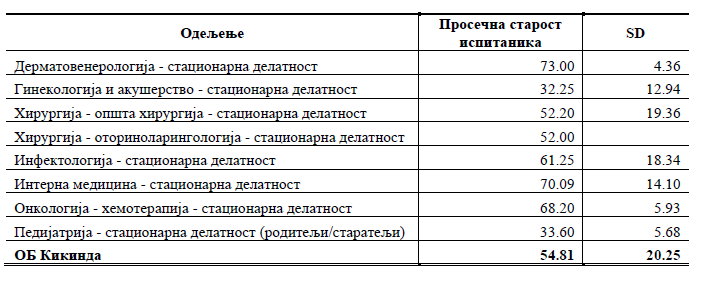 У оквиру стационарне делатности у истраживању је учествовало 52 испитаника, 21 (40,38%) мушкараца и 31 (59,6%) жена, слично као и претходне године. 
Просечна старост испитаника била је 54,80 +/-20,25 године. 
Најстарији пацијенти лечили су се на одељењу дерматовенерологије, док су најмлађе кориснице здравствену заштиту оствариле на одељењу гинекологије и акушерства, исто као и претходне године 
Највећи број исписаних пацијената у недељи истраживања припадао је групи испитаника са средњошколским образовањем – њих 29 (55,77%), са вишим/високим образовањем било је 11 (21,15%) исписаних пацијената, а 12 (23,08%) имало је основну школу
Карактеристике које се односе на услуге и организацију здравствене заштите током болничког лечења
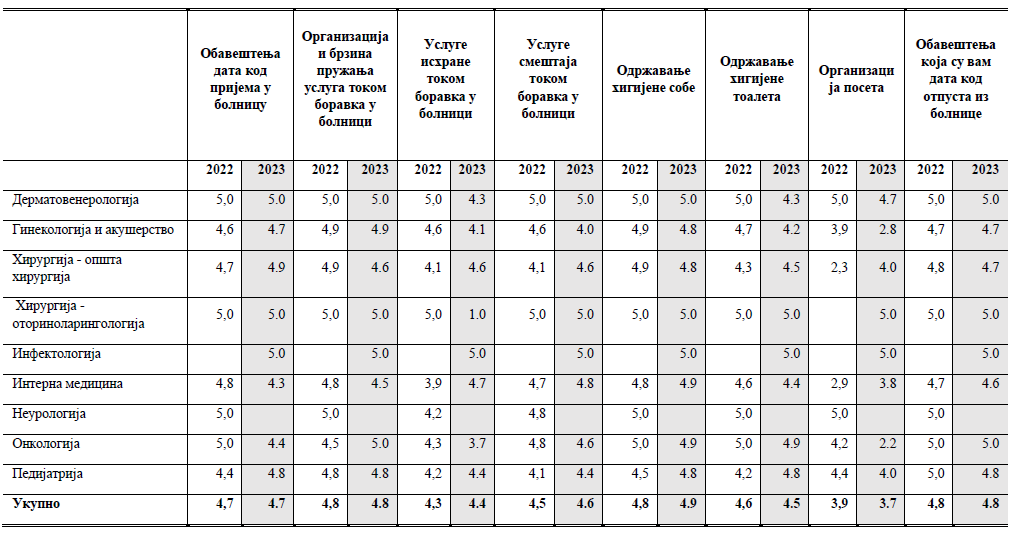 Услуге сестринске неге на одељењима
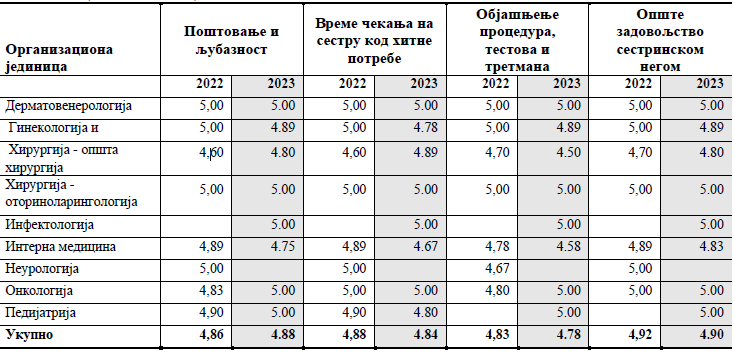 Рад лекара на одељењима
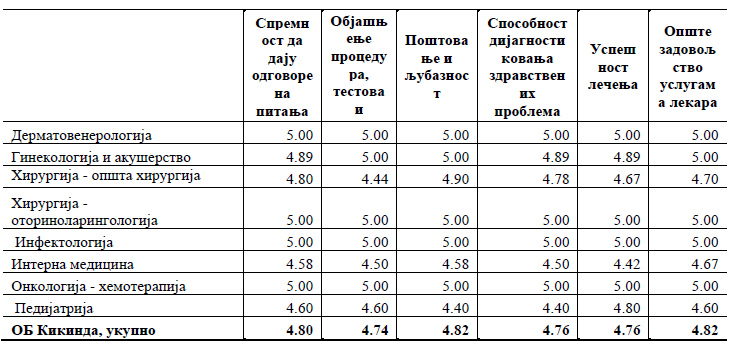 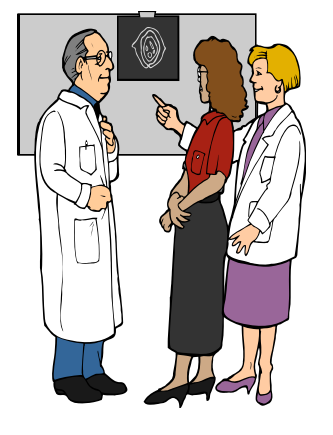 Број пацијената који зна да је у њиховом лечењу коришћен клинички пут је 25, односно скоро половина испитаних
Задовољство болничким лечењем – укупно
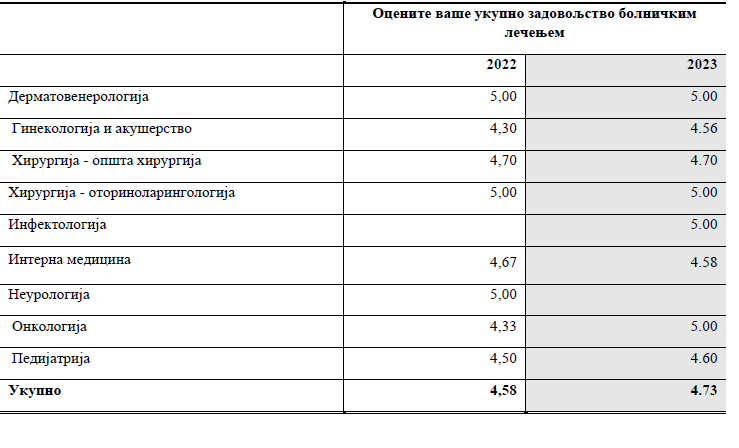 ПРЕГЛЕД НАЈВАЖНИЈИХ РЕЗУЛТАТА НА ОДЕЉЕЊУ ЗА ХЕМОДИЈАЛИЗУ ОБ КИКИНДА
Истраживање задовољства корисника на хроничном програму дијализе спроведено је у Дневној болници за дијализу ОБ Кикинда у периоду од од д 20. до 25. новембра 2023. године 
Обухваћена је шестодневна популација пацијената на хроничном програму дијализе узраста 18 година и више.
Иструмент истраживања био је „Упитник о задовољству корисника лечења хроничним програмом дијализе“.
Хронични програм дијализе у Општој болници Кикинда обавља се у организационој јединици Дневне болнице. У истраживању је учествовало укупно 20 пацијента, од којих је 11 (55%) било мушког пола, док је 9 (45%) било женског пола.
Пацијенти на хроничном програму дијализе су већином мушкарци. 
Просечна старост пацијената је око 62 године, а у односу на степен образовања у највећој мери припадају групи са средњом стручном спремом. 
У Дневној болници ОБ Кикинда дијализира већина пацијената којима је кикиндска болница матична установа, док је петина пацијената у ову установу послата ради постављања венског катетера, АВ фистуле или пратећих обољења. 
Највећи број пацијената на дијализу долази организованим транспортом који обезбеђује ОБ Кикинда
Услове превоза/транспорта до и од дијализног центра, пацијенти оцењују вишим просечним оценама у односу на претходну годину, осим у домену времена проведеног у транспорту до дијализног центра које је оцењено нешто нижом оценом у односу на 2022. годину. 
Просечно време које испитаници проведу у превозу до дијализног центра је 26,1 минута.
Пацијенти су у 2023. години били генерално задовољни условима у погледу термина за дијализу који су им на располагању – оцена врло добар.
Најбоље је оцењено осветљење просторије у којој се пацијенти дијализирају, а најлошијом оценом простор за одмор, слично као и претходне године.
Посматрајући задовољство испитаника одређеним карактеристикама које се односе на пратеће услове дијализе, пацијенти су генерално у 2023. години задовољнији, али као и претходне, најбоље оцењују начин забаве током дијализе, док најлошије оцењују услове у чекаоници који се односе на климу и грејање. 
Испитаници су услуге сестринске неге и лекара оценили одличним оценама.
Информације
Корисници лечења хроничним програмом дијализе исказали су највеће задовољство информацијама које добијају о току дијализе, а најмање су задовољни информацијама о сексуалном животу.

Узимајући у обзир све наведено оцена задовољства дијализом у ОБ Кикинда је боља него претходне године, али је још увек у опесгу врло добре просечне оцене – 4,35
Истраживање задовољства корисника и запослених у ОБ Кикинда
2023. година